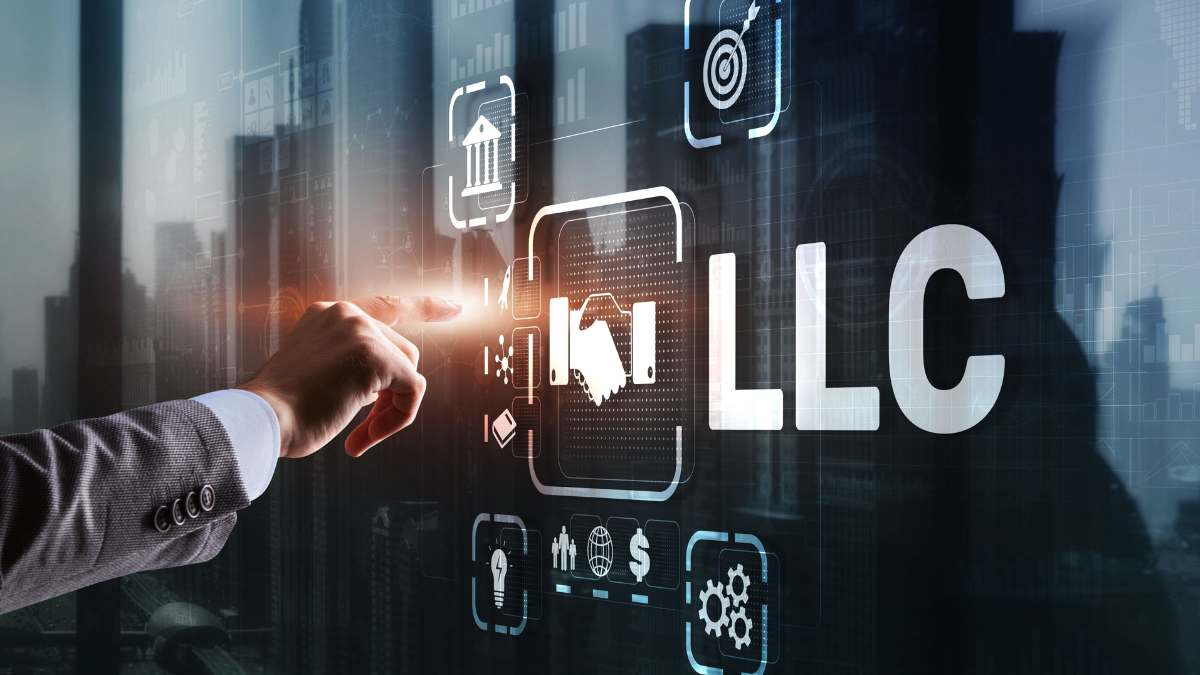 The features of a private limited company
Arouel Meriem Zahra
Benlaroussi Aya
Teghri Rahmet Allah
Saiah Sirine
Beldi Malek
Group: 04
Introduction:
A Private Limited Company is one of the most common business structures, offering a balance between the benefits of sole proprietorships and public companies. It provides a separate legal identity, limited liability for shareholders, and operational flexibility, making it an attractive choice for entrepreneurs and small to medium-sized businesses
What is a Private Limited Company?
A private limited company is a business entity that offers limited liability protection to its shareholders and has a separate legal identity. This means that the company’s finances are distinct from its shareholders, safeguarding their assets in the event of financial setbacks. Such companies are incorporated under the relevant Companies Act and must comply with the regulations and statutes of their jurisdiction.
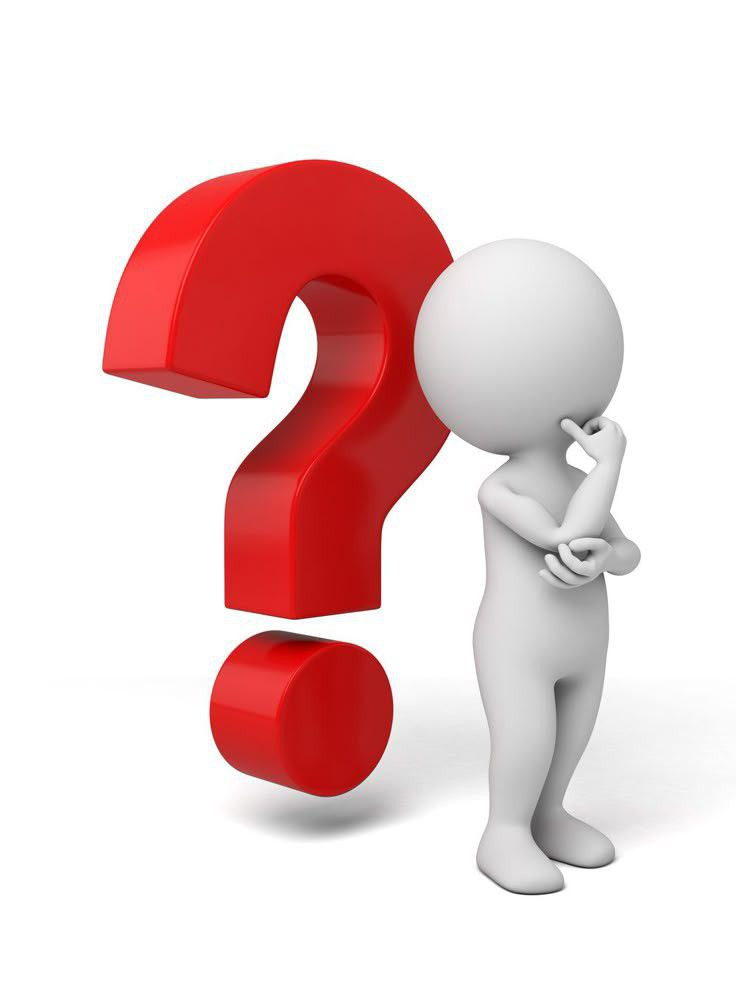 Limited Liability
Separate Legal Entity
Ownership and Shareholders
Board of Directors
Minimum Capital Requirements
Perpetual Existence
Privacy and Confidentiality
1
2
3
4
5
6
7
Key Characteristics of a Private Limited Company
Advantages of a Private Limited Company
Limited Liability Protection
Credibility and Trust
Attracting Talent
1
3
5
2
4
6
Expansion Opportunities
Access to Funding
Tax Benefits
Conclusion:
A Private Limited Company is an ideal business structure for entrepreneurs looking for stability, liability protection, and operational flexibility. It offers a strong legal foundation while allowing business owners to maintain control over decision-making and company growth.